«Отметка, которой приписывается лишь невинная роль простого отражателя и фиксатора результата оценки, на практике становится для ребенка источником радости или горя»
Ш.А. Амонашвили
ОЦЕНИВАНИЕ знаний учащихся - выражение отношения между тем, что ученик знает по вопросам программы, и тем, что он должен знать к данному моменту обучения

ОЦЕНКА - действие учителя, связанное с ранжировкой результатов учебной работы

ОЦЕНИВАНИЕ - процедура контроля учебных достижений, заключающаяся в соотнесении достигнутых результатов с поставленными педагогическими целями
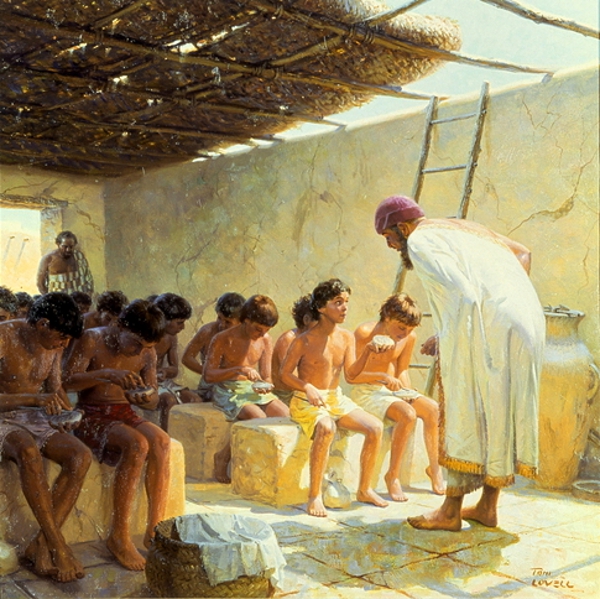 В месопотамских школах оценивались упражнения  выполненные на глиняных табличках: копирование текста, поиск и исправление ошибок намеренно сделанных учителем.
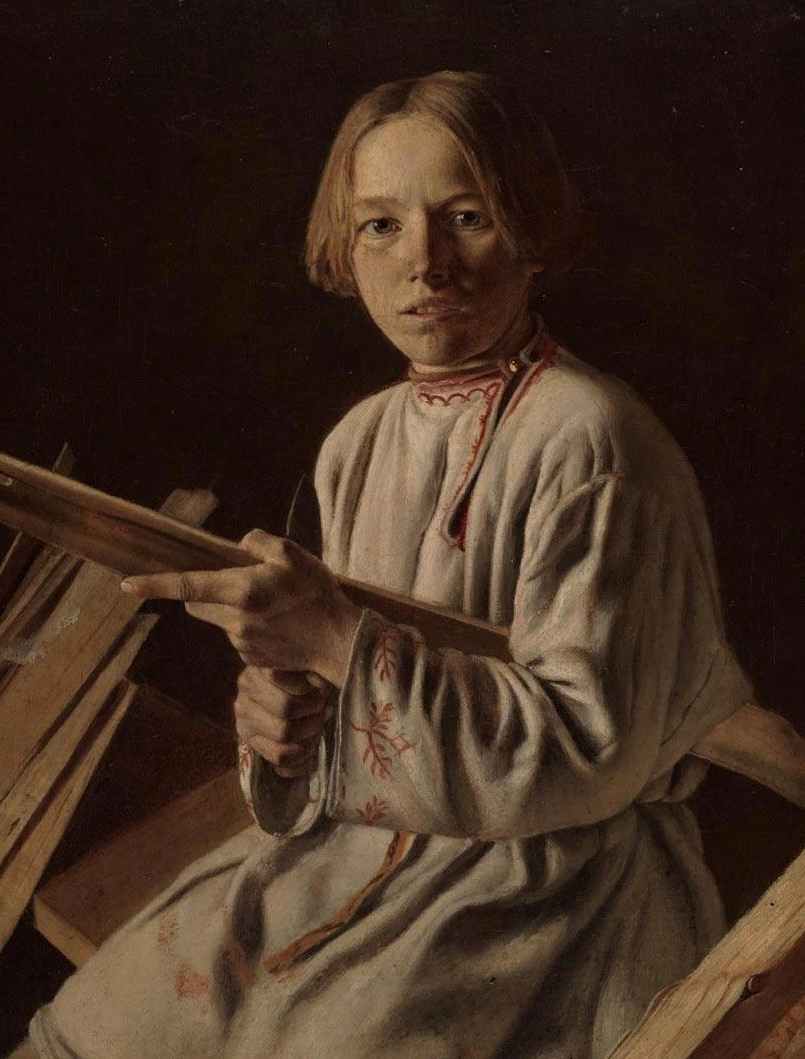 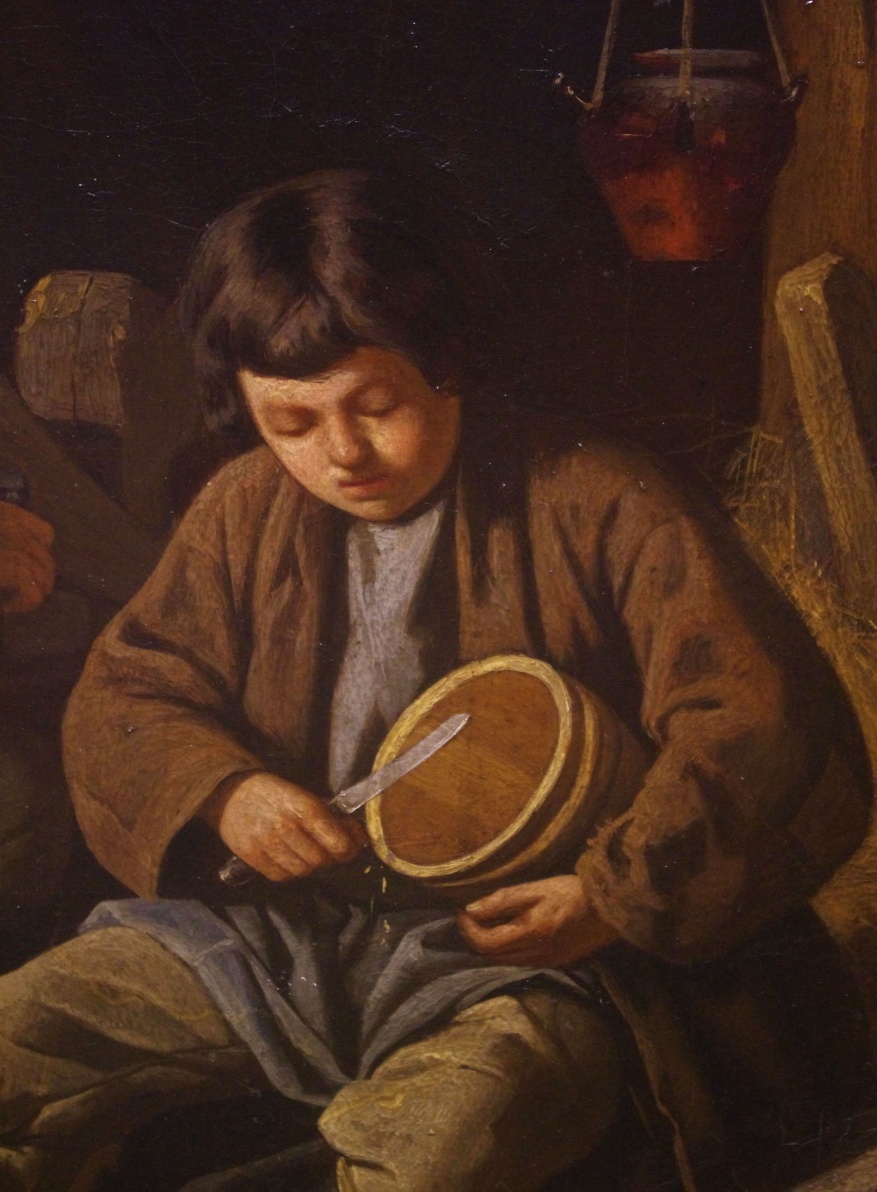 В Древней Руси, обучая ремеслу, проверяли соответствие умений и навыков деятельности ученика требованиям, предъявляемым к уровню владения данным ремеслом.
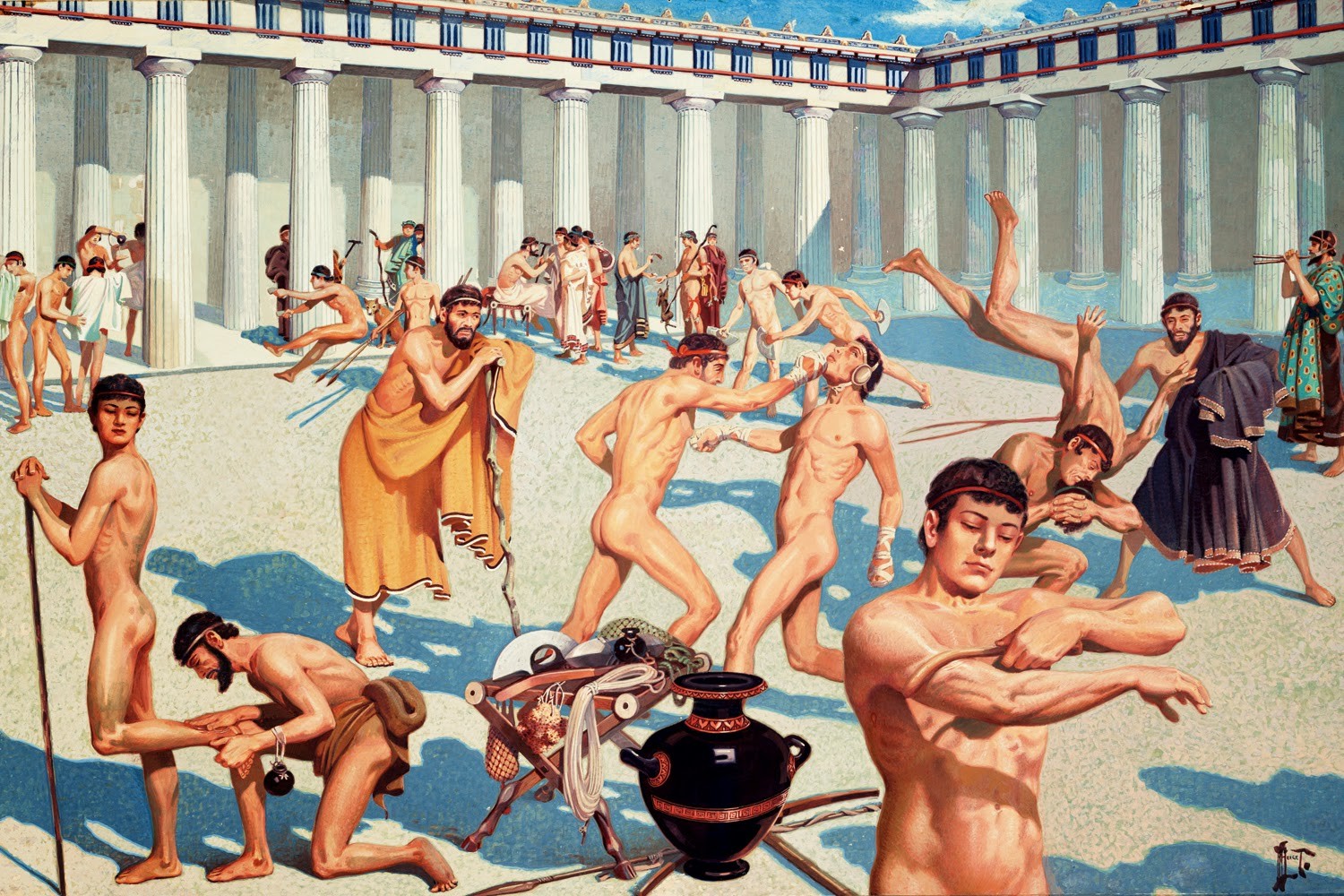 В античной Спарте в течение всего процесса обучения мальчики демонстрировали свою способность воровать, а в конце обучения проводился заключительный экзамен на зрелость, который представлял собой участие в криптиях – организованных убийствах илотов.
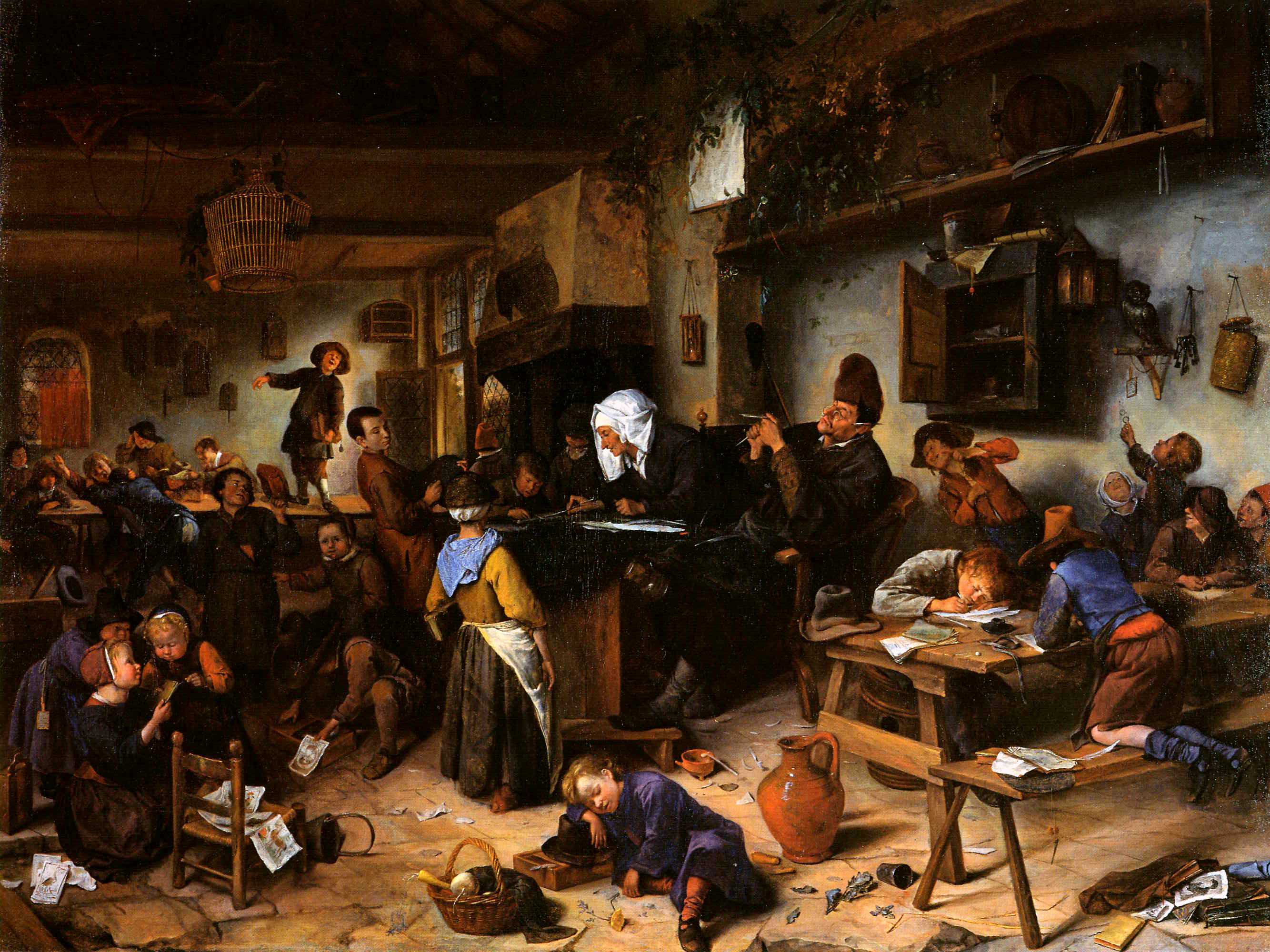 В Средневековой Европе оценивание сводилось к проверке качества вызубренного материала, обучение было построено на вопросах учеников и ответах учителя.
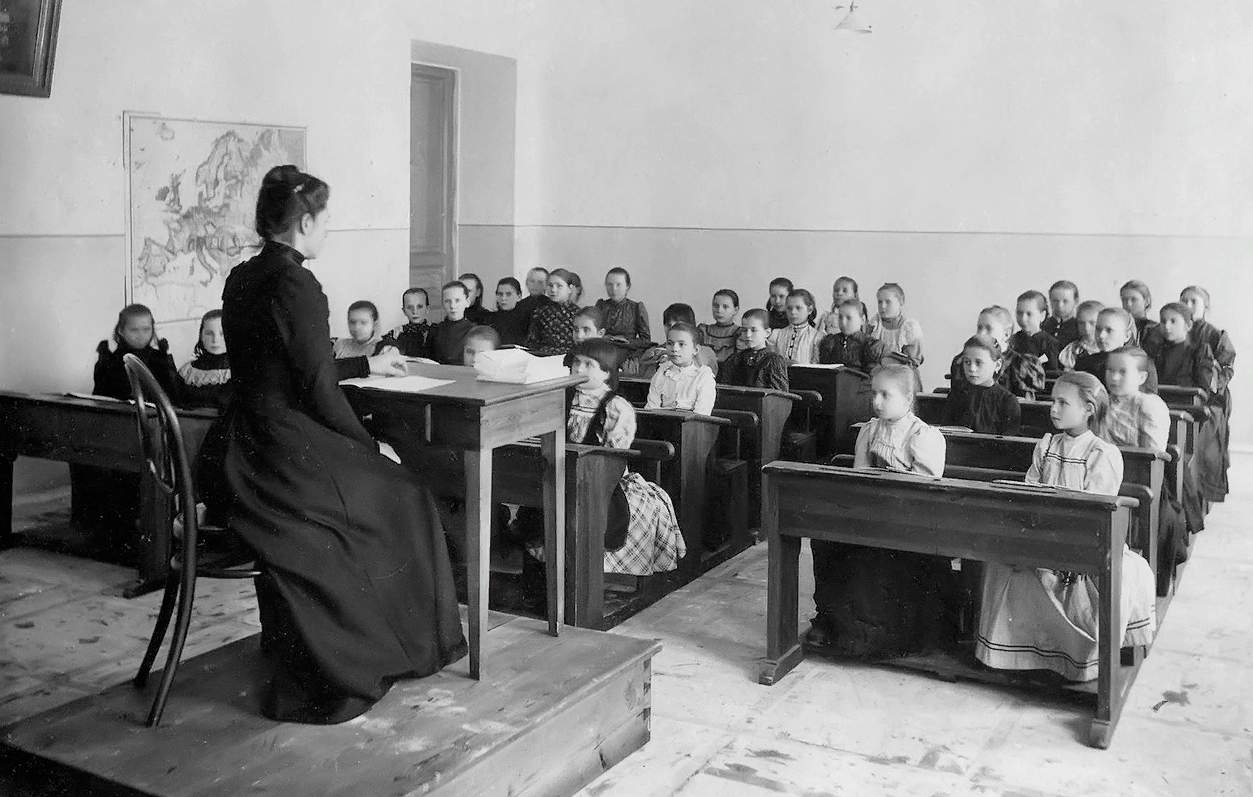 В России широкое признание получает германская образовательная модель. 
В конце XVIII в. появляются уставы образовательных учреждений, которые регламентируют оценочную деятельность, появляется бальная система оценок.
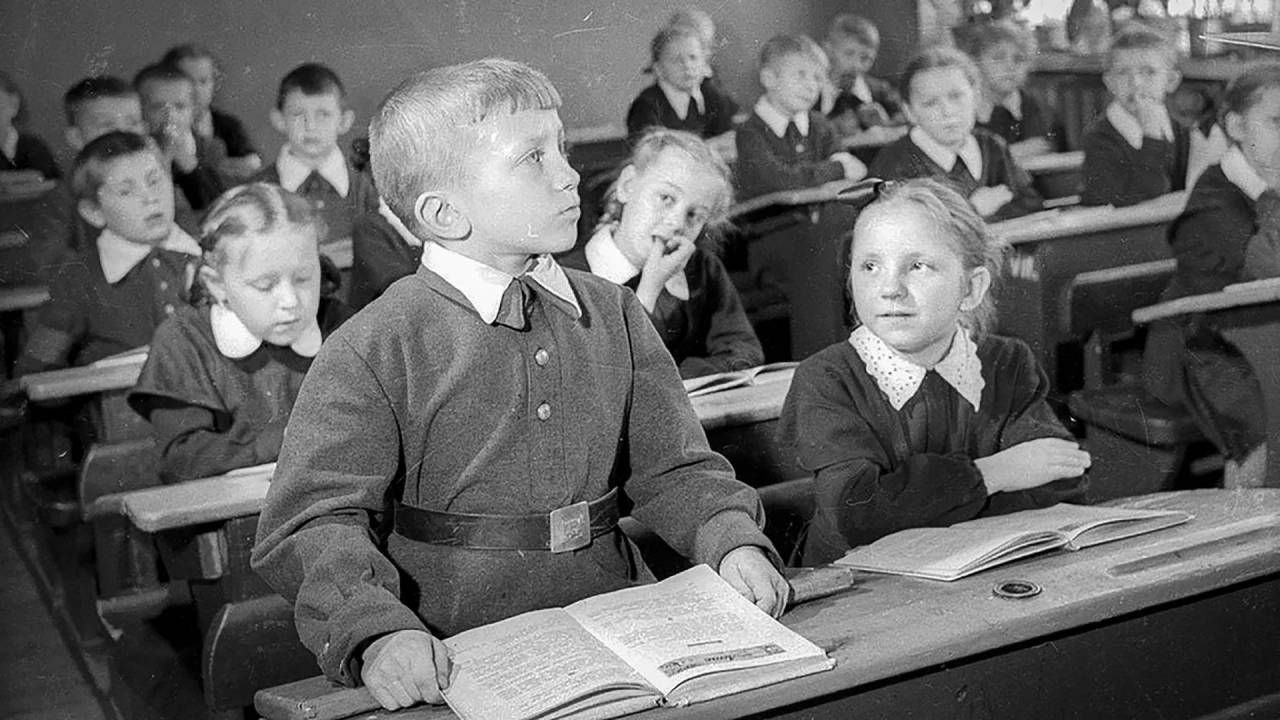 В 1944 г. была введена пятибальная система оценивания.
ТРЕБОВАНИЯ К СИСТЕМЕ ОЦЕНКИ ПО ФГОС

Оценка должна:
фиксировать цели оценочной деятельности: ориентировать на достижение результатов обучения (предметных, метапредметных и личностных); обеспечивать комплексный подход к оценке результатов образования; обеспечивать возможность регулирования функционирования системы образования на основе полученной информации об уровне достижения планируемых результатов обучения;
фиксировать критерии, процедуры, инструменты оценки и формы представления её результатов;
фиксировать условия и границы применения системы оценивания.
ФОРМИРУЮЩЕЕ ОЦЕНИВАНИЕ

оценивание прогресса ученика в достижении образовательных результатов в процессе обучения, проводимое совместно учителем и учеником, с целью определения текущего состояния обученности школьника, путей его перспективного развития, мотивирования его на дальнейшее обучение, совместное планирование учителем и учеником новых образовательных целей и путей их достижения
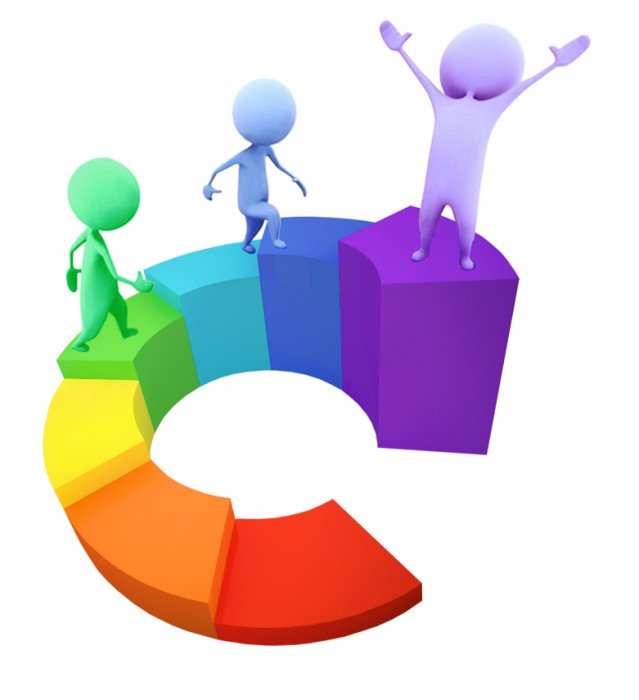 «Формирующее оценивание будет являться таковым только в том случае, если его результаты будут немедленно использоваться для определения новых путей и форм обучения» 
Л. Шепард
Формирующее оценивание:

- должно помогать ребёнку учиться более эффективно и продуктивно;
- невозможно без обратной связи учитель – ученик;
- может быть и бальным и вербальным;
- проводится на основе совместно разработанных учителем и учениками критериев;
- позволяет сравнить новые образовательные результаты ребёнка с его предыдущими образовательными результатами;
- невозможно без использования самооценки и взаимооценки.
Характеристика формирующего оценивания:

- встраивается в процесс преподавания и учения и является их существенной частью;
- предполагает обсуждение и общее признание учебных целей учителями и учениками;
- нацеливает на то, чтобы помочь ученикам осознавать те учебные стандарты, которых они должны достичь;
- вовлекает учеников в самооценивание или партнёрское оценивание;
- обеспечивает обратную связь, которая помогает ученикам осознать, какие следующие шаги в учении им предстоит сделать;
- укрепляет уверенность ученика в том, что каждый может добиться улучшений;
- вовлекает и учителя, и учеников в процесс рассмотрения и рефлексии данных оценивания.
Условия формирующего оценивания:

- соответствие оцениваемых заданий изученному материалу;
- использование знакомых обучающимся форм заданий, способствующих выявлению возможных проблем, возникающие в процессе обучения;
- доступность и своевременность результатов оценивания;
- непрерывность процесса формирующего оценивания;
- достижения обучающихся рассматриваются в их динамике.
Шаг 1. Планирование достижения образовательных результатов обучающихся по темам
Шаг 2. Формулировка цели урока как условия достижения образовательных результатов деятельности обучающихся
Цель должна быть сформулирована таким образом, чтобы она была понятна ученику. Учитель может сформулировать две цели урока - одна для него самого, та цель, которую он собирается достичь, проведя урок. Вторая - для обучающихся, та цель, к которой могут стремиться они.
Шаг 3. Формулировка задач урока как последовательности шагов деятельности обучающихся

Задачи урока должны отражать конкретные действия обучающихся на уроке. Решение всех задач урока должно привести к достижению цели.
Шаг 4. Определение конкретных критериев оценивания деятельности обучающихся на уроке

Критерии оценивания должны быть:
- однозначными, то есть результат оценивания не должен зависеть от субъективного взгляда оценивающего и оцениваемого;
- понятными не только учителю, но и обучающимся, для того чтобы они могли, используя данные критерии, проводить самооценку и взаимооценку;
- быть чётко сформулированными.
Шаг 5. Оценивание деятельности обучающихся в соответствии с критериями

Оценка деятельности обучающихся в строгом соответствии с содержанием выбранных критериев.
Шаг 6. Осуществление обратной связи

Обязательным условием является организация обратной связи. Обратная связь имеет разные «векторы»:
- от учителя к ученику;
- от ученика к ученику;
- от ученика к учителю.
Шаг 7. Сравнение результатов обучающихся с предыдущим уровнем их достижений

V1 - объём требуемой информации в виде заданий;
V2 - объём усвоенных ЗУНов и сформированных на их основе компетенций.
W = V1/V2
V3 - объём исходных имеющихся ЗУНов и сформированных на их основе компетенций учащихся;
Δ = V2-V3  
«образовательный» прирост ученика
Шаг 8. Определение места обучающегося на пути достижения поставленной цели

Сопоставление личного «образовательного» прироста обучающегося  достигнутого на данном этапе обучения с поставленной целью
Шаг 9. Корректировка образовательного маршрута обучающегося

Важно обеспечить обучающимся возможность выбора по различным направлениям:
- выбор заданий (домашних, зачётных и др.);
- исправление отметок;
- выполнение заданий в различном темпе, ознакомление обучающихся заранее с заданиями, которые они должны будут выполнить обязательно;
- выбор направлений внеурочной деятельности…
Предупреждаем ошибки

 Цель должна формулироваться простым языком, доступным для обучающихся, быть однозначной, достижимой и диагностируемой.
 Критерии должны быть сформулированы доступно и обязательно озвучены до выполнения задания.
3. Планируйте урок так, чтобы в нём была вариативная часть, задания которой можно сокращать или увеличивать без ущерба для структуры и логики урока.
4. Не подменяйте взаимооценку обучающихся взаимопроверкой.
5. Не комментируйте результаты самооценки.
6. Не проводите рефлексию формально.
Преимущества формирующего оценивания

При правильном использовании формирующего оценивания учитель может ответить на следующие вопросы:

 Кто из обучающихся не усвоил определённый материал?
 Каковы слабые и сильные стороны обучающихся?
 Правильные ли методики преподавания были использованы?
 Какие виды обратной связи необходимо применять?
 Каким образом можно сгруппировать обучающихся для реализации определённых учебных задач?
 Какие дифференцированные задания для обучающихся необходимо подготовить?
Формирующее оценивание позволяет достичь таких метапредметных результатов, как:

 умение осуществлять выбор наиболее эффективных способов решения задач в зависимости от конкретных условий (познавательные УУД);
 способность устанавливать причинно-следственные связи (познавательные УУД);
 умение логически рассуждать (познавательные УУД);
 способность отображать в речи содержание совершаемых действий (коммуникативные УУД);
 способность самостоятельно оценивать правильность выполнения действия и вносить необходимые коррективы в его исполнение как в конце, так и по ходу его реализации (регулятивные УУД).
Сочинения. Эссе. Заметки
Высказывания
ПРЕДСКАЗАТЬ
ОБЪЯСНИТЬ
ОБОБЩИТЬ
ОЦЕНИТЬ
Высказывания
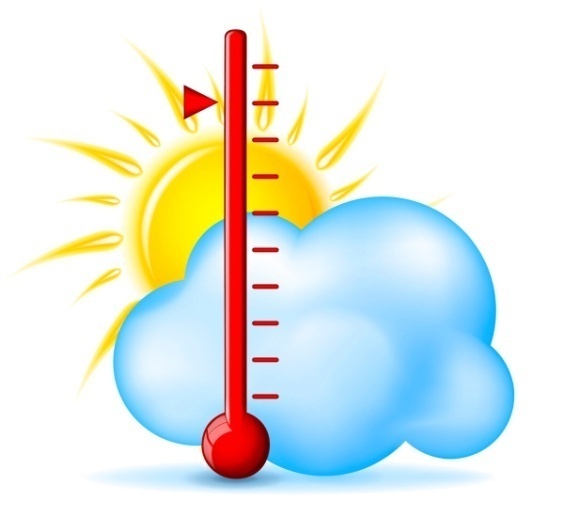 Высказывания
Высказывания
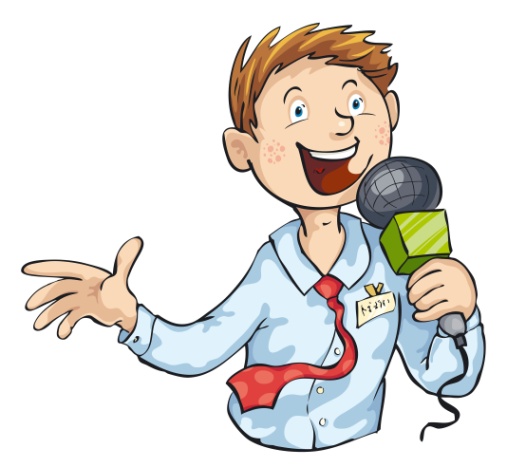 Матрицы. Алгоритмы. Карты
Есть ли в слове приставка?
Проверяемые слова
Да
Нет: ъ не пишется
Оканчивается ли она на согласный?
поехал
Да
Нет: ъ не пишется
подъём
Есть ли после приставки е, ё или я?
поднял
Да: ъ пишется
Нет: ъ не пишется
Написать слово правильно, проверить его
Матрицы. Алгоритмы. Карты
Таблицы оценивания
Таблицы оценивания
Сигналы
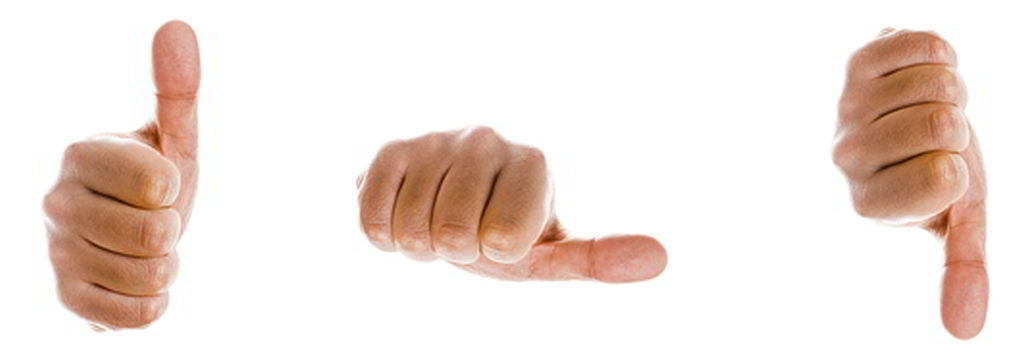 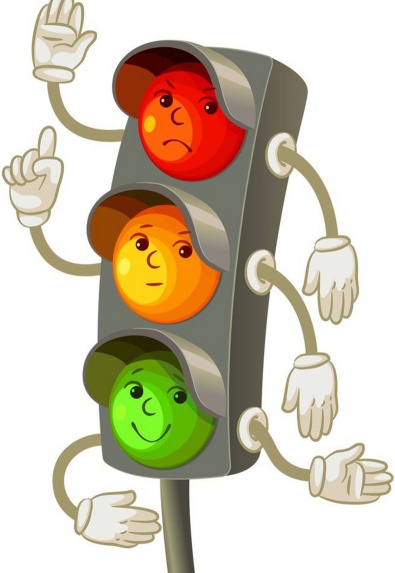 Сигналы
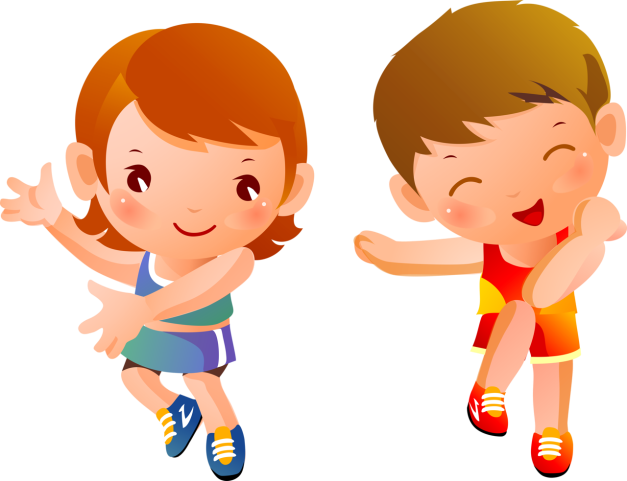 Ученик в роли учителя
Ученик в роли учителя
Перевод информации
единицы
географические
измерения
космические, планетарные
определения, термины
персоналии
антропогенные
факторы
история изучения
КЛИМАТ
субэкваториальный
полярный
экваториальный
субполярный
климатические пояса
тропический
материковый
умеренный
субтропический
морской
континентальный
муссонный
Выводы:
Формирующим оценивание делает не вид метода, а цель оценивания – помощь обучающимся достичь поставленных целей, оценить индивидуальный прогресс и определить пути преодоления трудностей.
 
Использование большого количества разнообразных приёмов формирующего оценивания не является гарантом его эффективности. Каждый педагог имеет возможность выбрать наиболее универсальный метод для удовлетворения потребностей в формирующем оценивании.